高级大数据人才培养丛书之一，大数据挖掘技术与应用
DATA MINING
数据挖掘
刘  鹏     张  燕 　   总主编
王朝霞 　主编　   　                     施建强  杨慧娟  陈建彪    副主编
曹  洁  宁亚辉  王伟嘉  袁晓东  张卫明     编者（按姓氏首字母排序）
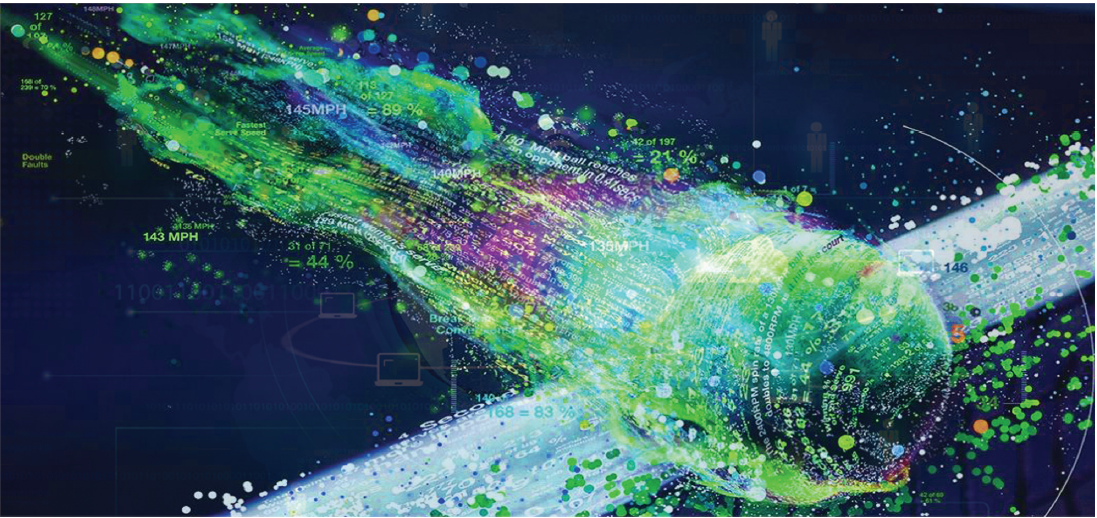 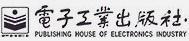 高级大数据人才培养丛书之一，大数据挖掘技术与应用
第八章　推荐系统
推荐系统（Recommendation System，简称RS）技术，它根据用户的兴趣、行为、情景等信息，把用户最可能感兴趣的内容主动推送给用户。近年来，推荐系统技术得到了长足的发展，不但成为学术研究的热点之一，而且在电子商务、在线广告、社交网络等重要的互联网应用中大显身手。
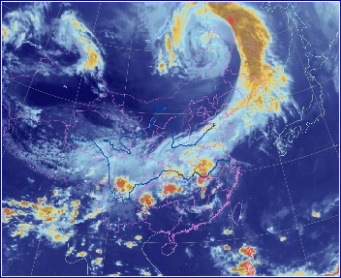 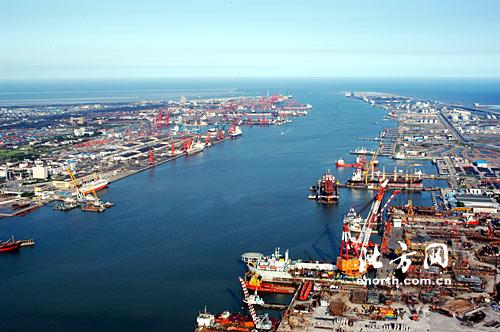 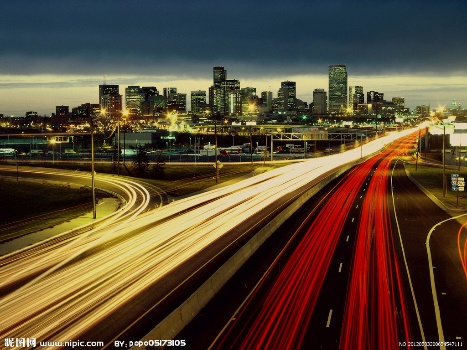 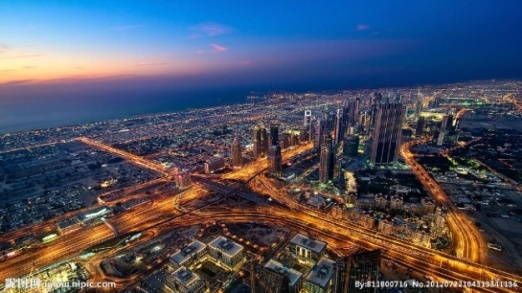 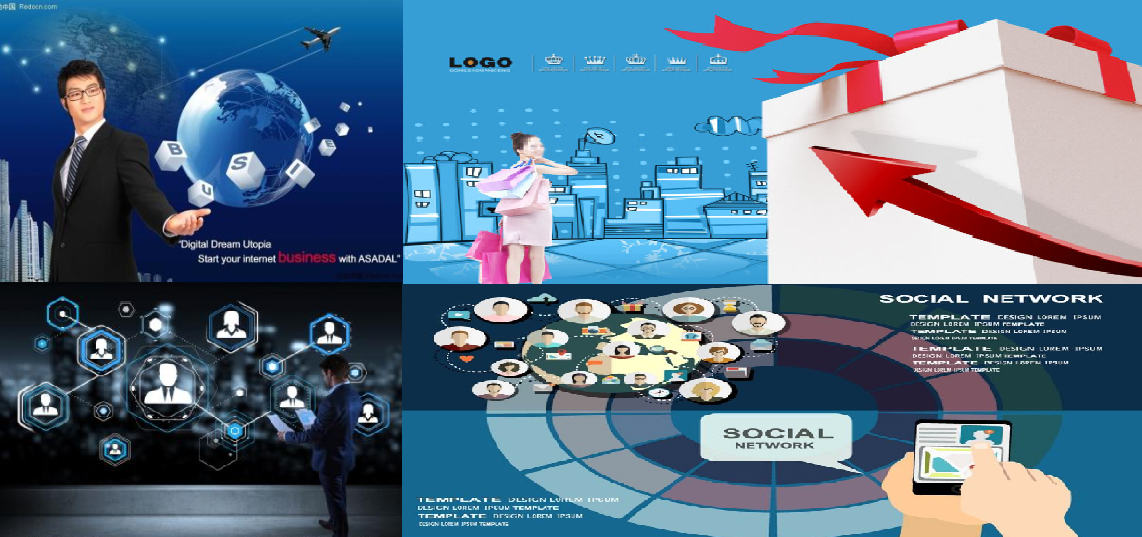 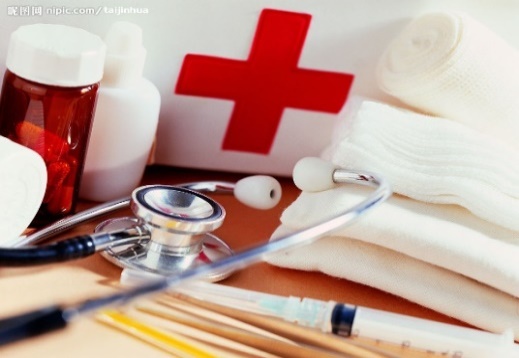 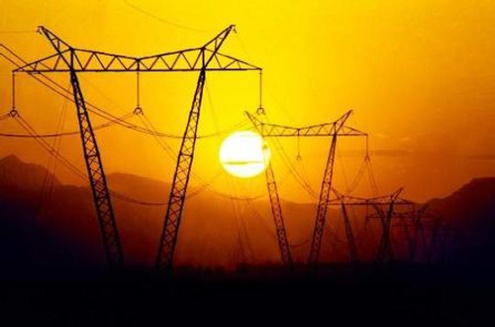 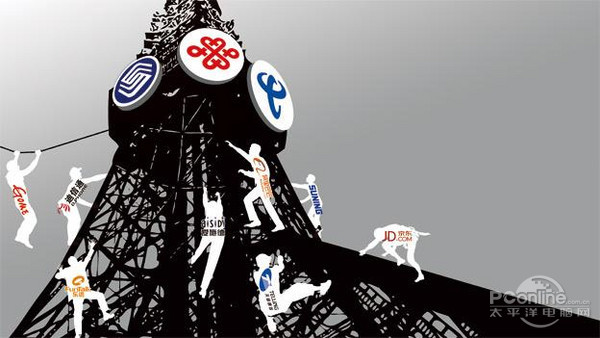 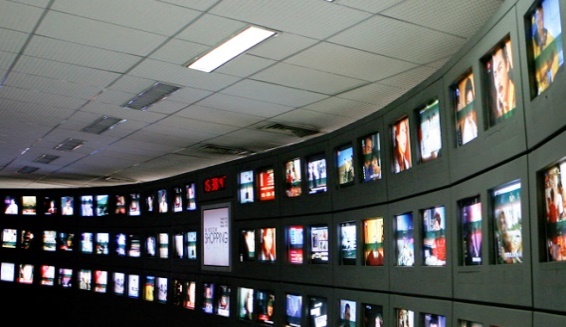 More
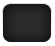 of
91
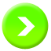 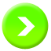 高级大数据人才培养丛书之一，大数据挖掘技术与应用
第八章　推荐系统
8.4　其他推荐技术
8.2　基于内容的推荐
8.3　协同过滤
8.1　推荐系统概念
3.1　数据挖掘概述
8.5　实战：基于协同过滤算法推荐电影
习题
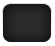 of
91
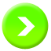 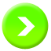 8.1 推荐系统概念
第八章 推荐系统
8.1.1 基本概念
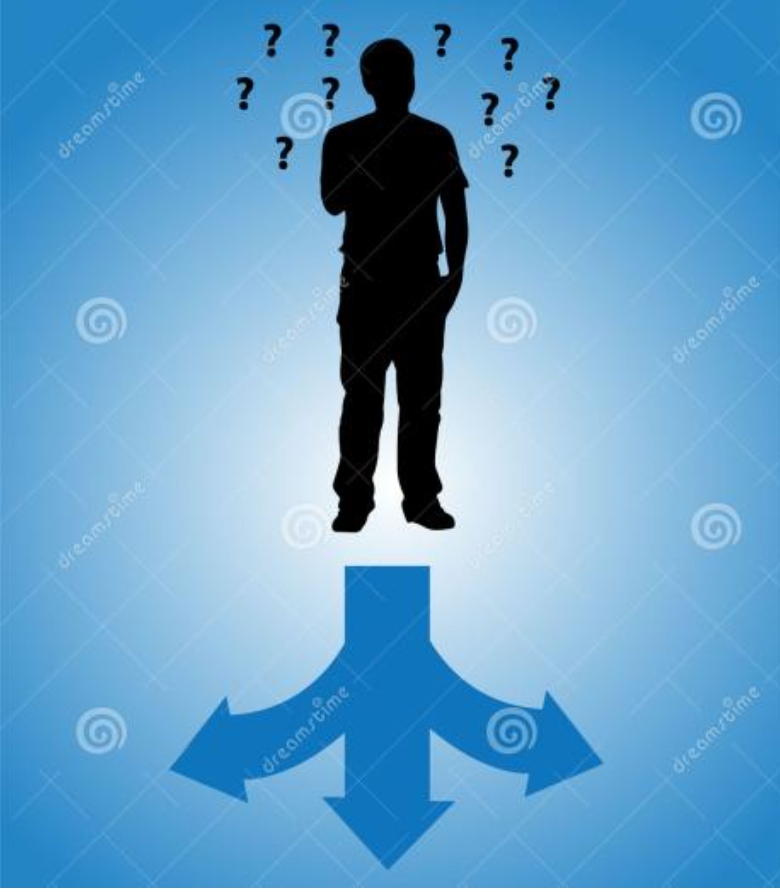 人们在日常工作和决策时经常采用找朋友聊聊、从可信的第三方获取信息、在互联网上咨询、凭直觉或索性随大流等方法获得建议。然而，上述方法带来的决策并不那么有效，大多数情况下，花费了大量的时间和金钱，结果总是让人半信半疑，例如：推销员大献殷勤的建议并不那么有用；凭感觉跟着邻居或好友投资，却没有真正给我们带来收益；无休止地花费时间在互联网上会导致困惑，却不能做出迅速而正确的决定。
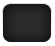 of
91
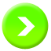 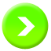 8.1 推荐系统概念
第八章 推荐系统
8.1.1 基本概念
随着Web技术的发展，每天都有大量的图片、博客、视频发布到网上。一方面，内容的创建和分享变得越来越容易，另一方面，互联网信息的爆炸式增长和种类的纷繁复杂使得人们找到他们需要的信息、作出最恰当的选择是非常困难的。如何解决信息过载问题？
          搜索引擎                       
          推荐系统
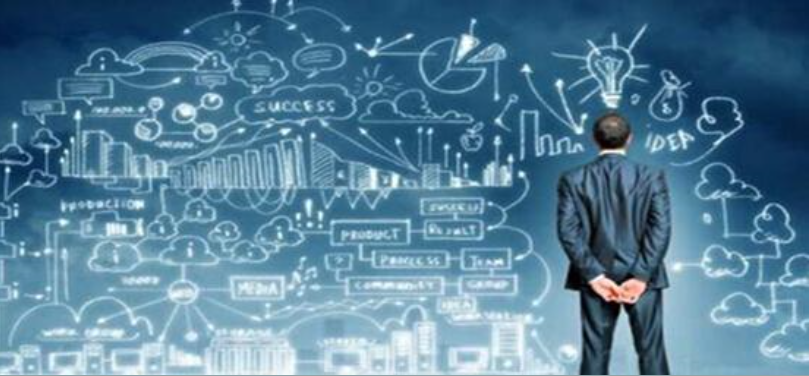 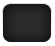 of
91
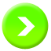 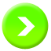 8.1 推荐系统概念
第八章 推荐系统
8.1.1 基本概念
推荐系统和搜索引擎的异同点：
相同点：
都是一种帮助用户快速发现有用信息的工具
不同点：
搜索引擎需要用户主动提供准确的关键词来寻找信息
推荐系统不需要用户提供明确的需求，而是通过分析用户的历史行为给用户的兴趣建模
从某种意义上说，推荐系统和搜索引擎对于用户来说是两个互补的工具
搜索引擎满足了用户有明确目的时的主动查找需求
推荐系统能够在用户没有明确目的的时候帮助他们发现感兴趣的新内容
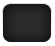 of
91
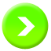 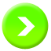 8.1 推荐系统概念
第八章 推荐系统
8.1.1 基本概念
从根本上来讲，推荐系统是通过为用户指引该用户陌生的新物品来解决信息过载现象的，这些新物品或许与该用户当前的需求有关。针对用户每一个清晰表达的请求，根据不同的推荐方法和用户所处的环境和需求，推荐系统利用存储在自定义数据库的关于用户、可用物品以及先前交易的数据和各种类型的其他知识产生推荐内容。然后用户可以浏览推荐的内容，用户可能接受也可能不接受推荐，也可能马上或者过一段时间提供隐式或者显式的反馈，所有这些用户的行为和反馈可以存储在推荐数据库，并且可用于在下一次用户和系统相互作用时产生新的推荐。
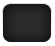 of
91
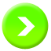 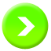 8.1 推荐系统概念
第八章 推荐系统
8.1.2 发展历史
相比于其他经典的信息系统的工具和技术，如数据库和搜索引擎，推荐系统的研究是相对较新的。在20世纪90年代中期，推荐系统成为一个独立的研究领域。回顾推荐系统发展过程，到目前为止可分为四个阶段[4]：

       1.探索性阶段
       本阶段主要以早期的协同过滤系统为代表。如Tapestry系统，GroupLens系统。
       
       这一阶段的标志性实践是1996年3月在伯克利举办的协同过滤专题研讨会
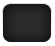 of
91
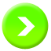 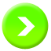 8.1 推荐系统概念
第八章 推荐系统
8.1.2 发展历史
2.商业化阶段
       信息大爆炸的互联网环境下，人们对精准有效信息的渴求催生了推荐系统的出现，因此，推荐系统的商业化几乎刻不容缓。MIT的Pattie Maes研究组于1995年创立了Agents公司（后来更名为萤火虫网络，Firefly Networks）。美国明尼苏达州的GroupLens研究组于1996年创立了Net Perceptions。
       在商业化推进的过程中，推荐系统的商业化应用遇到了实验室里未曾面临的真实挑战：必须在不降低现有Web站点速度的情况下证明能够提供有价值的推荐，这些系统必须能够在大大超越实验室规模的情况下运行（处理上百万的用户和物品以及每秒成百上千的交易）。
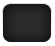 of
91
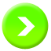 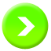 8.1 推荐系统概念
第八章 推荐系统
8.1.2 发展历史
3.大爆发阶段
       2000至2005年间，一方面，互联网泡沫逐渐破灭，另一方面，推荐系统被整合到更全面的商业产品线的主流公司，许多专用的推荐系统公司逐渐消亡了。然而，推荐系统作为一门技术仍然存在，并广泛应用在电子商务、大规模零售业和各种知识管理应用中。与此同时，随着各个学科研究人员的参与及方法的引入，推荐系统研究得到迅猛发展。来自人工智能、信息检索、数据挖掘、安全与隐私以及商业与营销等各个领域的研究，都为推荐系统提供了新的分析和方法。由于可以获取到海量数据，算法研究方面取得了很大进步，在2006年更是被悬赏100万美元将预测精确度提高到10%的Netflix大奖推上高峰。
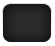 of
91
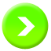 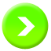 8.1 推荐系统概念
第八章 推荐系统
8.1.2 发展历史
4.大爆发阶段
       2000至2005年间，一方面，互联网泡沫逐渐破灭，另一方面，推荐系统被整合到更全面的商业产品线的主流公司，许多专用的推荐系统公司逐渐消亡了。然而，推荐系统作为一门技术仍然存在，并广泛应用在电子商务、大规模零售业和各种知识管理应用中。与此同时，随着各个学科研究人员的参与及方法的引入，推荐系统研究得到迅猛发展。来自人工智能、信息检索、数据挖掘、安全与隐私以及商业与营销等各个领域的研究，都为推荐系统提供了新的分析和方法。由于可以获取到海量数据，算法研究方面取得了很大进步，在2006年更是被悬赏100万美元将预测精确度提高到10%的Netflix大奖推上高峰。
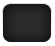 of
91
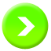 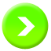 8.1 推荐系统概念
第八章 推荐系统
8.1.2 发展历史
4.再前进阶段
       由于推荐系统实际应用效果显著，近年来国际学术界与其相关的研究极为活跃。2006年，MyStrands组织了Recommenders06大会，这是一个介绍推荐系统现状和未来的暑期班。推荐系统研究的顶级会议是美国计算机学会（ACM）每年举办的RecSys年会，该会议自2007年以来每年举行一次，成为全球关于推荐系统研究的最重要的交流渠道和把脉其最新进展的重要窗口。上述事件揭示了人们对于基于上下文的推荐越来越感兴趣，乐于改进研究方向使其立足于理解人们如何与机构或企业互动。
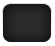 of
91
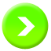 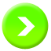 8.1 推荐系统概念
第八章 推荐系统
8.1.2 发展历史
从不同角度，推荐系统可以分为不同的类型：从用户的角度，根据是否为不同的用户推荐不同的数据，推荐系统可以分为基于大众行为的推荐系统和个性化推荐系统；从推荐系统的数据源角度，根据不同的数据源以发现数据相关性，推荐系统可以分为基于人口统计学的推荐，基于内容的推荐，协同过滤的推荐；根据推荐模型的建立方式，可以分为基于物品和用户本身的用户-物品评价模型，基于关联规则的推荐，基于模型的推荐。综上所述，推荐系统的分类没有一个严格统一的标准。目前，大家比较认可的是，根据使用一系列不同的技术，推荐系统分为基于内容的推荐系统，协同过滤系统和混合推荐系统。本章重点介绍基于内容的推荐和协同过滤推荐。
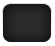 of
91
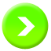 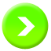 8.1 推荐系统概念
第八章 推荐系统
8.1.3 推荐系统评测指标
用户满意度：用户作为推荐系统的重要参与者，用户满意度是评测推荐系统的最重要指标。但是，用户满意度无法离线计算，只能通过用户调查或者在线实验获得。用户调查获得用户满意度主要是通过调查问卷的形式。在在线系统中，用户满意度主要通过一些对用户行为的统计得到。比如在电子商务网站中，用户如果购买了推荐的商品，就表示他们在一定程度上满意，因此，我们可以利用购买率度量用户的满意度。此外，一些网站会通过设计用户反馈界面收集用户满意度。更一般的情况下，我们可以用点击率、用户停留时间和转化率等指标度量用户的满意度。
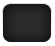 of
91
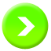 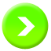 8.1 推荐系统概念
第八章 推荐系统
8.1.3 推荐系统评测指标
多样性：用户的兴趣是广泛的，在一个视频网站中，用户可能既喜欢看《千与千寻》一类的动画片，也喜欢看成龙的动作片。那么，为了满足用户广泛的兴趣，推荐列表需要能够覆盖用户不同的兴趣领域，即推荐结果需要具有多样性。多样性描述了推荐列表中物品两两之间的不相似性。因此，多样性和相似性是对应的。
       


       新颖性：新颖的推荐是指给用户推荐那些他们以前没有听说过的物品。评测新颖度的最简单方法是利用推荐结果的平均流行度，因为越不热门的物品越可能让用户觉得新颖。因此，如果推荐结果中物品的平均热门程度较低，那么推荐结果就可能有比较高的新颖性。但是，用推荐结果的平均流行度度量新颖性比较粗略，因为不同用户不知道的东西是不同的。因此，要准确地统计新颖性需要做用户调查。
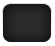 of
91
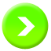 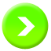 8.1 推荐系统概念
第八章 推荐系统
8.1.3 推荐系统评测指标
惊喜度：惊喜度是最近这几年推荐系统领域最热门的话题。但什么是惊喜度，惊喜度与新颖性有什么区别是首先需要弄清楚的问题。如果推荐结果和用户的历史兴趣不相似，但却让用户觉得满意，那么就可以说推荐结果的惊喜度很高，而推荐的新颖性仅仅取决于用户是否听说过这个推荐结果。目前并没有什么公认的惊喜度指标定义方式。


       信任度：人们通常对值得信任的朋友给出的建议更重视，反而，一个经常满足跑火车满嘴跑火车的朋友给出的建议可能不会采纳。对于基于机器学习的自动推荐系统，同样存在信任度的问题，如果用户信任推荐系统，那就会增加用户和推荐系统的交互。特别是在电子商务推荐系统中，让用户对推荐结果产生信任是非常重要的。度量推荐系统的信任度只能通过问卷调查的方式，询问用户是否信任推荐系统的推荐结果。
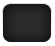 of
91
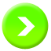 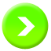 8.1 推荐系统概念
第八章 推荐系统
8.1.3 推荐系统评测指标
实时性：在很多网站中，因为物品（新闻、微博等）具有很强的时效性，所以需要在物品还具有时效性时就将它们推荐给用户。比如，给用户推荐昨天过时的新闻显然不如给用户推荐今天刚刚发生的新闻。因此，在这些网站中，推荐系统的实时性就显得至关重要。


       健壮性：具有经济效益的算法系统常常会受人攻击，以搜索引擎为例，如果某个商品称为热门搜索词的第一个搜索结果，将会带来极大的商业利益，因此，搜索引擎的作弊和反作弊斗争异常激烈。目前，推荐系统也遇到了同样的作弊问题，而健壮性（即robust，鲁棒性）指标衡量了一个推荐系统抗击作弊的能力。
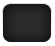 of
91
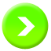 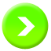 8.1 推荐系统概念
第八章 推荐系统
8.1.3 推荐系统评测指标
1. 预测准确度
       预测准确度是最重要的推荐系统离线评测指标，其度量一个推荐系统或者推荐算法预测用户行为的能力。
       在计算该指标时需要有一个离线的数据集，该数据集包含用户的历史行为记录。然后，将该数据集通过时间分成训练集和测试集。最后，通过在训练集上建立用户的行为和兴趣模型预测用户在测试集上的行为，并计算预测行为和测试集上实际行为的重合度作为预测准确度。离线的推荐算法有不同的研究方向：
       （1）评分预测
       很多提供推荐服务的网站都有一个让用户给物品打分的功能。如果知道了用户对物品的历史评分，就可以从中获得用户的兴趣模型，并预测该用户在将来看到一个他没有评过分的物品时，会给这个物品评多少分。预测用户对物品评分的行为称为评分预测。
       评分预测的预测准确度一般通过均方根误差（RMSE）和平均绝对误差（MAE）计算。
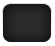 of
91
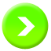 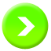 8.1 推荐系统概念
第八章 推荐系统
8.1.3 推荐系统评测指标
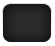 of
91
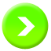 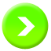 8.1 推荐系统概念
第八章 推荐系统
8.1.3 推荐系统评测指标
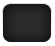 of
91
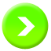 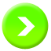 8.1 推荐系统概念
第八章 推荐系统
8.1.3 推荐系统评测指标
2.覆盖率
        
       覆盖率（coverage）描述一个推荐系统对物品长尾效应（Long Tail Effect）的发掘能力。长尾效应描述了一种物品需求现象：大多数的用户需求会集中在流行的少量物品，而个性化的、零散的物品需求往往分散在大部分物品中，从而在需求曲线上面形成一条长长的尾巴，长尾效应指的是将所有非流行的物品需求加起来则会形成一个比流行物品还大的需求。很多研究发现，互联网上的物品都呈现长尾分布，即热门的物品总是少数，其他物品的热门程度呈曲线下降，有很多冷门物品。推荐系统的覆盖率即是看系统为所有用户推荐的全部物品数量与网站中所有物品数量的差值。
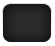 of
91
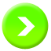 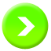 8.1 推荐系统概念
第八章 推荐系统
8.1.3 推荐系统评测指标
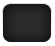 of
91
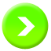 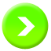 8.1 推荐系统概念
第八章 推荐系统
8.1.3 推荐系统评测指标
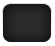 of
91
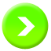 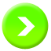 高级大数据人才培养丛书之一，大数据挖掘技术与应用
第八章　推荐系统
8.4　其他推荐技术
8.2　基于内容的推荐
8.3　协同过滤
8.1　推荐系统概念
3.1　数据挖掘概述
8.5　实战：基于协同过滤算法推荐电影
习题
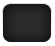 of
91
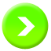 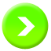 8.2 基于内容的推荐
第八章 推荐系统
基于内容的推荐系统是在推荐系统出现之初应用最为广泛的推荐机制，它的核心思想是挖掘用户曾经喜欢的物品，从而尝试去推荐类似的物品使用户满意。具体来说，基于内容的推荐系统通过分析一系列用户之前已评分的文档和（或）描述，从而基于用户已评分物品的特征建立用户个人信息。
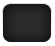 of
91
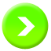 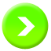 8.2 基于内容的推荐
第八章 推荐系统
例如：以电影推荐系统为例，首先，物品特征描述。这里只考虑电影的类型这一个特征（当然，只根据“类型”特征是不够的，可能还需要考虑电影的导演，主演等）。其次，通过电影的特征发现电影间的相似度，由于类型都是“爱情，浪漫”，电影 A 和 C 被认为是相似的电影；接下来，基于用户A、B、C之前对已评价的电影的特征建立用户的兴趣模型（用户-物品评价模型）；最后，实现推荐，对于用户 A，他喜欢看电影 A，那么系统就可以给他推荐类似的电影 C。
       从上面的例子中可以看出，基于内容的推荐系统需要考虑物品特征描述，也即物品表示；其次，需要计算物品之间的相似性；最后，对用户兴趣模型和物品相似性结果进行匹配，根据匹配结果进行推荐。本节下面的内容将围绕上述主题展开阐述。
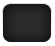 of
91
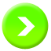 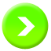 8.2 基于内容的推荐
第八章 推荐系统
这种基于内容的推荐机制的好处在于它能很好的建模用户的口味，能提供更加精确的推荐。但它也存在以下几个问题：
       1.需要对物品进行分析和建模，推荐的质量依赖于对物品模型的完整和全面程度。在现在的应用中我们可以观察到关键词和标签（Tag）被认为是描述物品元数据的一种简单有效的方法。
       2.物品相似度的分析仅仅依赖于物品本身的特征，这里没有考虑人对物品的态度。
       3.因为需要基于用户以往的喜好历史做出推荐，所以对于新用户有“冷启动”的问题。 （这里的冷启动是指用户冷启动，当新用户到来时，没有他的行为数据，所以也无法根据他的历史行为预测其兴趣，从而无法借此给他做个性化推荐。）
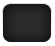 of
91
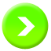 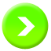 8.2 基于内容的推荐
第八章 推荐系统
8.2.1 物品表示
在基于内容的推荐系统中，我们必须为每个物品建立特征模型，用于代表该物品重要特征的一条或多条记录（即物品表示）。简单的情况下，物品的特征模型由一些很容易发现的特征组成，例如，在图书推荐系统的应用中，描述图书的特征有体裁、作者名、出版社、类型、价格、关键词等。当每个物品由一系列相同的属性表示，并且知道这些属性可能的取值时，该物品就被表示成了结构化数据。
       但是，有一些其他类型的物品，其特征提取并非那么直观。特别是，电子邮件或新闻。此外，一直以来，基于内容的推荐系统被用来过滤并推荐有意思的文本文档，比如电子邮件、新闻消息或网页。在这一类应用中，基于内容推荐的标准方法不是去维护一列“元信息”特征（如图书的体裁、作者名等），而是使用一列出现在文档中的相关关键词，即，文档表示成关键词的集合。本节重点介绍文本文档类物品的表示方法。
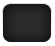 of
91
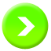 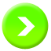 8.2 基于内容的推荐
第八章 推荐系统
8.2.1 物品表示
1.布尔向量模型
       一种非常简单的方法是将出现在所有文档的所有词语设为一个列表，然后用一个布尔型向量描述每个文档：1表示在文档中出现该词，0表示该词没有出现在文档中。如果用户记录用一个相似的列表描述（1表示对一个关键词感兴趣），那么计算兴趣和文档的重合程度就可以找到匹配的文档。这种方法存在的问题很明显。首先，直观来讲，不同的词语与文档主题的相关程度不同，出现次数多的词更适合描述一篇文档，而这种方法却假设每个词在文档中的重要程度相同。此外，用户记录和长文档的重叠机率会更大，推荐系统会更倾向于推荐长文档。
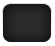 of
91
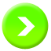 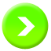 8.2 基于内容的推荐
第八章 推荐系统
8.2.1 物品表示
2.TF-IDF向量模型
       为了解决简单布尔方法的缺陷，一种实际有用的做法是从文档中找出能够刻画主题的关键词。
       例如，有关足球（football）的文章当中往往会出现类似“ball”（球）、“forward”（前锋）、“midfield ”（中场）、“back”（后卫）、“Corner”（角球）之类的词语。如果将文档分到确实是关于足球的主题类中，上述词语在文档中可能会十分频繁。然而，我们不能纯粹地从词语在文档中出现的频繁程度来断定该词语刻画了文档的主题类别。例如，在英文文档中，出现最频繁的大部分词语都是类似“the”或者“and”的常见词（这些词通常都用于辅助表达但本身不携带任何意义，又称为停用词）。因此，英文文档在进行分类之前往往会先将上述停用词去掉。
       在关键词确定之后，采用TF-IDF作为度量关键词语在文档中反复出现程度的指标。TF-IDF进行文本相似性度量的知识点参见2.3.4节。
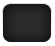 of
91
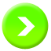 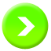 8.2 基于内容的推荐
第八章 推荐系统
8.2.1 物品表示
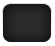 of
91
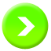 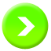 8.2 基于内容的推荐
第八章 推荐系统
8.2.1 物品表示
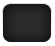 of
91
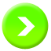 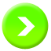 8.2 基于内容的推荐
第八章 推荐系统
8.2.1 物品表示
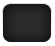 of
91
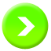 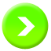 8.2 基于内容的推荐
第八章 推荐系统
8.2.1 物品表示
3.向量空间模型的改进及局限
       
       停用词和词干还原。一种直接的方法是删除所谓的停用词。，在英文中这些词一般是介词和冠词，比如“a”、“the”或“on”，由于它们会出现在几乎所有文档中，因此可以从文档向量中删除。另一项常用的技术是词干还原或合并，目的是将相同词语的不同变形替换成它们共同的词干。例如，“stemming”可以替换成“stem”，“went”替换成“go”，诸如此类。
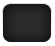 of
91
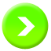 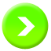 8.2 基于内容的推荐
第八章 推荐系统
8.2.1 物品表示
3.向量空间模型的改进及局限
       
       
        精简规模。另一种直接办法是仅用n个信息量最大的词语来减少文档描述的规模，期望删除数据中的“噪声”。在Syskill&Webert系统中选择了128个信息量最大的词语（考虑到期望信息增益）。与此类似，Fab使用了100个词语。由于Syskill&Webert系统应用于不同领域，所用词语的最优个数根据实验而定。结果显示，如果挑选的关键词个数太少（少于50个），一些重要的文档特征可能就覆盖不到。另外，当包括了太多特征（比如超过300个），文档模型中用到关键词的重要性就很有限了，而且带来的噪声实际上会使推荐精准度变差。
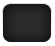 of
91
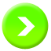 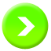 8.2 基于内容的推荐
第八章 推荐系统
8.2.1 物品表示
3.向量空间模型的改进及局限
       
       短语。短语比单个词语更能描述文本，用它来替换词有可能进一步提高描述的准确性。短语或组合词，比如“联合国”（united Nations）可以作为附加的维度转换到特征向量空间。可以通过查找人工定义的列表或采用统计分析技术来识别短语。
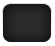 of
91
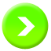 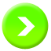 8.2 基于内容的推荐
第八章 推荐系统
8.2.1 物品表示
3.向量空间模型的改进及局限
       
       局限。从文本中抽取个别关键词并赋权的方法有另外一个重要的局限：没有考虑到关键词的上下文，在某些情况下没有正确体现描述的“含义”。例如，关于西式牛排餐厅的文字描述可能会说“菜单上不会有素食者喜欢的食物”。在自动生成的特征向量里，素食者这个词最可能得到比预想更高的权值，结果会意外匹配到对素食餐厅感兴趣的用户。请注意，一般来说我们会假设出现在一篇文档中的词通常适合刻画文档，而很少在文档中出现“相反语境”。
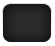 of
91
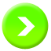 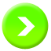 8.2 基于内容的推荐
第八章 推荐系统
8.2.2 物品相似度
基于内容推荐系统的一般工作原理是，评估用户还没看到的物品与当前用户过去喜欢的物品的相似程度。这需要两类信息。首先是用户对以前物品的评分（“喜欢”或“不喜欢”）记录，这些评分可以通过显式的用户界面或者隐式地检测用户行为来获取，用户对物品的评分见8.2.3节。其次，需要一个标准来衡量两个物品的相似度。本小节介绍物品相似度的计算方法。物品相似度的计算方法一般采用余弦相似性来度量。
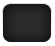 of
91
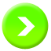 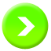 8.2 基于内容的推荐
第八章 推荐系统
8.2.2 物品相似度
1. 基于TF-IDF向量空间文本相似度度量

        基于TF-IDF向量空间文本相似度计算的处理流程是：
     （1）使用TF-IDF算法，找出两篇文章的关键词；
     （2）每篇文章各去除若干个关键词，合并成一个集合，计算每篇文章对于这个集合中的词的词频。得到两篇文章各自的词频向量。
     （3）计算两个向量的余弦相似性，值越大就表示两篇文章越相似。
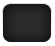 of
91
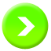 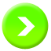 8.2 基于内容的推荐
第八章 推荐系统
8.2.2 物品相似度
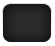 of
91
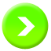 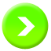 8.2 基于内容的推荐
第八章 推荐系统
8.2.2 物品相似度
2.数值特征的缩放变换
       前面我们介绍了基于布尔向量的物品表示，针对文档类物品的TF-IDF向量的物品表示模型。在现实生活中，有很多物品的数值型特征不太容易通过布尔向量来表示。比如，对于电影，我们可以采用参演的演员、电影的类型（惊悚、喜剧、悬疑）和电影平均评分等特征来描述。对于参演的演员、电影的类型，我们可以采用0、1向量来描述，如果某演员在电影中有出现则对应元素设为1，如果该电影不属于喜剧类型则对应元素设为0。但是，电影的平均评分这个特征是个实数。如果直接将平均评分作为特征的数值取值，则可能该值会主导相似性计算过程，也就是说，电影平均评分会作为一个重要的要素影响电影的相似性度量。因此，有必要对非布尔元素进行恰当的缩放变换。其方法是，对非布尔向量，加上未知的缩放因子。
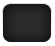 of
91
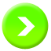 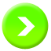 8.2 基于内容的推荐
第八章 推荐系统
8.2.2 物品相似度
例8.2 假定电影的特征只包括演员集合、电影类型集合和平均评级得分。考虑两部电影A和B，分别包括4个演员（其中有两个演员分别出现在两部电影中），两种电影类型（电影A为喜剧，B为悬疑）。另外，电影A的平均评分为3，电影B的平均评分为4。因此，如表8-1所示，电影A和电影B可表示为：
表8-1 电影表示模型(α为缩放因子)
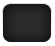 of
91
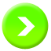 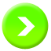 8.2 基于内容的推荐
第八章 推荐系统
8.2.3 用户对物品的评分
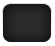 of
91
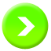 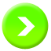 8.2 基于内容的推荐
第八章 推荐系统
8.2.3 用户对物品的评分
例8.3表8-2给出了一个用户对电影评分矩阵。该矩阵代表用户对电影的评级（1~5级）结果。空白表示用户对当前电影没有评分。希望给用户user 1推荐该用户过去喜欢的电影相似的电影。
表8-2 用户-物品评价矩阵
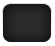 of
91
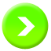 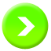 8.2 基于内容的推荐
第八章 推荐系统
8.2.4 基于向量空间模型的推荐
本节介绍依赖向量-空间文档表示模型的最为常见的衡量物品特征和用户偏好匹配度（即相似度）的方法。

       1.最近邻
       评估用户对某个文档感兴趣的程度，最初的方法是简单查找用户过去是否细化相似的文档。这需要两类信息：用户对以前物品“喜欢/不喜欢”的评论记录，即用户偏好；其次，需要一个标准来衡量两个文档的相似度。在大多数公布的方法中，一般采用余弦相似度方法评估两个文档的向量是否相似。
       预测未见物品d基于的想法是，让k个最相似的物品给n个候选物品“投票”。比如，如果k=5，当前用户喜欢其中4个最相似的物品，系统可能会猜测d也被喜欢的概率相对很高。最终结果随着近邻k的规模而变。除此之外，还有几个其他变量也会变化，比如评分的二元化、使用相似度阈值的最小值或根据相似度级别的投票权重。
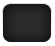 of
91
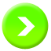 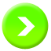 8.2 基于内容的推荐
第八章 推荐系统
8.2.4 基于向量空间模型的推荐
2.相关性反馈-Rocchio方法
       另一个基于向量空间模型的方法是Rocchio的相关性反馈方法。曾经应用于20世纪60年代后期开创性的信息检索系统SMART。SMART的特点是，用户不能只提交给系统基于关键词的查询词，还要反馈检索结果是否相关。有了反馈的帮助，系统能够从根本上扩展查询词，并改进下一轮检索的查询结果。
这种方法用到的相关性反馈循环将会帮助系统改进并自动扩展查询词。其主要思想是，首先将评分文档划分成两组：D+和D-，分别对应喜欢（感兴趣/相关）和不喜欢的文档；然后计算这些分类的初始（平均）向量。这个初始向量也可以被看做是相关和不相关文档聚类的重心，
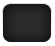 of
91
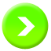 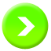 8.2 基于内容的推荐
第八章 推荐系统
8.2.4 基于向量空间模型的推荐
2.相关性反馈-Rocchio方法
       另一个基于向量空间模型的方法是Rocchio的相关性反馈方法。曾经应用于20世纪60年代后期开创性的信息检索系统SMART。SMART的特点是，用户不能只提交给系统基于关键词的查询词，还要反馈检索结果是否相关。有了反馈的帮助，系统能够从根本上扩展查询词，并改进下一轮检索的查询结果。
当前查询词Qi像文档一样表示为多维单词向量，然后重复地增加相关文档的加权初始向量，并减去代表不相关文档的加权向量，这样逐步优化Qi+1。最终查询词向量将会移动到一组相关文档，正如右图说明的那样，得到反馈后，初始查询词向相关文档聚类移动[9]。
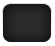 of
91
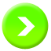 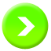 8.2 基于内容的推荐
第八章 推荐系统
8.2.4 基于向量空间模型的推荐
2.相关性反馈-Rocchio方法
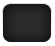 of
91
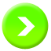 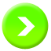 高级大数据人才培养丛书之一，大数据挖掘技术与应用
第八章　推荐系统
8.4　其他推荐技术
8.2　基于内容的推荐
8.3　协同过滤
8.1　推荐系统概念
3.1　数据挖掘概述
8.5　实战：基于协同过滤算法推荐电影
习题
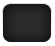 of
91
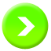 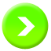 8.3 协同过滤
第八章 推荐系统
协同过滤是目前研究最多也是应用最成熟的个性化推荐技术，是与基于内容的推荐完全不同的一种推荐方法。基于内容方法是使用被用户评过分的物品内容，协同过滤方法还取决于被其他用户评分过的物品内容。通过分析用户评价信息（评分）把有相似需求或品味的用户联系起来，用户之间共享对物品的观点和评价，这样就可以更好地做出选择。例如，当你在网上买衣服时，基于协同过滤的推荐系统会根据你的历史购买记录或是浏览记录，分析出你的穿衣品位，并找到与你品味相似的一些用户，将他们浏览和购买的衣服推荐给你。
       Typestry是最早提出来的协同过滤推荐系统，用于过滤电子邮件，推荐电子新闻,由于其要求用户手工输入查询条件，不牵涉到用户间的相似性计算，严格来讲，它只是一个信息检索系统，只是对检索结果根据其它用户的反馈进行筛选[14]，其它的协同过滤推荐系统有GroupLens/NetPerceptions,Ringo/Firefly等。
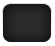 of
91
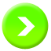 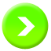 8.3 协同过滤
第八章 推荐系统
8.3.1 协同过滤基本概念
1.协同过滤分类
       根据文献[15]和[16]，协同过滤方法分为：基于近邻方法和基于模型方法。基于近邻方法又分为两类，一类是基于用户推荐，一类是基于物品推荐。相应地，基于近邻方法的推荐系统也分为两类：一类是基于用户的协同过滤系统，如GroupLens，Bellcore video和Ringo，评估用户u对某个物品i感兴趣的程度，是通过利用对该物品i已作出评价并且和该用户有相似评价习惯的其他用户（也叫近邻）；一类是基于物品的协同过滤系统，通过基于用户u给相似于i的物品评分来预测用户u给物品i的评分，所谓相似物品是指被一些用户评价且具有相似特点的物品。
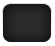 of
91
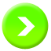 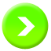 8.3 协同过滤
第八章 推荐系统
8.3.1 协同过滤基本概念
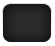 of
91
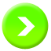 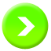 8.3 协同过滤
第八章 推荐系统
8.3.1 协同过滤基本概念
2.用户-物品评价模型
表8-3 协同推荐的用户-物品评价模型
例如，表8-3显示了当前用户Tom和其他用户的评分数据，预测Tom是否喜欢他从未见过的物品5。如果采用基于用户的方法，则希望根据其他用户的评分来确定Tom是否喜欢他从未见过的“物品5”，因此，需要寻找那些和Tom有着类似偏好的用户，然后用这组用户对“物品5”的评分来预测Tom是否喜欢这个物品。采用该方法的具体描述请见8.3.2节。
如果采用基于物品的方法，则希望根据Tom已经用过的物品评分来预测Tom是否喜欢物品5。采用该方法的具体描述见8.3.3节。
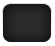 of
91
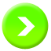 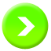 8.3 协同过滤
第八章 推荐系统
8.3.1 协同过滤基本概念
2.用户-物品评价模型
      继续回到用户-物品评价模型上，首先会考虑，如何得到用户对物品的评分？怎么表示评分？其次，实际的用户-物品评价模型会不会像表8-3那样几乎填满了的情况?
（1）关于评分
       .获得评分的方法
       获得用户对物品的评分有两种模式：显式评分方式和隐式评分方式。
       显式评分：喜欢/不喜欢，评分
       隐式评分的方法是基于对用户在某样物品上的特定行为进行相关性评分赋值，如保存、删除、印刷、收藏等。
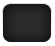 of
91
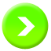 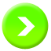 8.3 协同过滤
第八章 推荐系统
8.3.1 协同过滤基本概念
2.用户-物品评价模型
表8-4 基于用户推荐的、均值中心化后的用户-物品评价模型
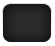 of
91
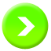 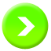 8.3 协同过滤
第八章 推荐系统
8.3.1 协同过滤基本概念
2.用户-物品评价模型
（2）稀疏矩阵
       在前面例子用到的评分矩阵中，只有一个用户-物品组合没有评分。但在实际应用中，由于用户一般只会评价（或购买）少部分物品，评分矩阵一般都非常稀疏。
表8-5 扩展激活方法的用户-物品评价矩阵
图8-5 用户-物品关系
（由表8-5的二进制评分矩阵推导出）
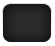 of
91
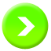 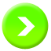 8.3 协同过滤
第八章 推荐系统
8.3.2 基于用户的协同过滤
基于用户的协同过滤是推荐系统最早采用的一种方之一[25]，它基于这样一个假设：预测用户u对新物品i的评分，可以利用和用户u兴趣相近且对物品i做了评分的用户。这些和用户u兴趣相近的用户称为近邻。B. Sarwar把基于用户的协同过滤算法分为三个主要的阶段：表示阶段（见8.3.1节的用户-物品评价模型）、近邻选择阶段、推荐产生[26]。
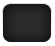 of
91
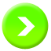 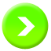 8.3 协同过滤
第八章 推荐系统
8.3.2 基于用户的协同过滤
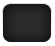 of
91
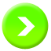 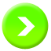 8.3 协同过滤
第八章 推荐系统
8.3.2 基于用户的协同过滤
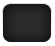 of
91
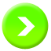 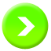 8.3 协同过滤
第八章 推荐系统
8.3.2 基于用户的协同过滤
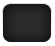 of
91
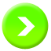 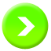 8.3 协同过滤
第八章 推荐系统
8.3.3 基于物品的协同过滤
仍然以表8-1为例，采用基于物品的算法来预测Tom对“物品5”的评分。首先，比较其他物品的评分向量，寻找与物品5相似评分的物品。如表8-6所示，表中第6列为物品5的评分（3,5,4,1），与物品1（表中第2列）的评分（3,4,3,1）、物品4（表中第5列）的评分（3,3,5,2）部分相似。Tom给物品1评5分，给物品4评4分，基于物品推荐的算法会按权重计算这些评分的平均值，从而预测Tom对物品5的评分会在4和5之间。

                            表8-6 协同推荐的用户-物品评价矩阵
那么，如何度量物品之间的相似性？如何根据邻近物品的评分来预测目标物品的分值？
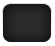 of
91
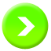 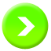 8.3 协同过滤
第八章 推荐系统
8.3.3 基于物品的协同过滤
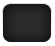 of
91
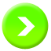 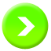 8.3 协同过滤
第八章 推荐系统
8.3.3 基于物品的协同过滤
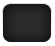 of
91
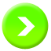 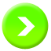 个物品作为推荐结果输出。
8.3 协同过滤
第八章 推荐系统
8.3.3 基于物品的协同过滤
1.相似性度量
       
                            表8-7均值中心化后的评分矩阵
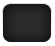 of
91
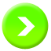 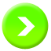 个物品作为推荐结果输出。
8.3 协同过滤
第八章 推荐系统
前
个物品作为推荐结果输出。
8.3.3 基于物品的协同过滤
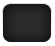 of
91
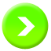 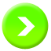 个物品作为推荐结果输出。
8.3 协同过滤
第八章 推荐系统
个物品作为推荐结果输出。
8.3.4 隐语义模型和矩阵因子分解模型
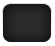 of
91
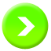 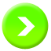 个物品作为推荐结果输出。
8.3 协同过滤
第八章 推荐系统
个物品作为推荐结果输出。
8.3.4 隐语义模型和矩阵因子分解模型
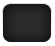 of
91
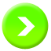 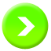 个物品作为推荐结果输出。
8.3 协同过滤
第八章 推荐系统
个物品作为推荐结果输出。
8.3.4 隐语义模型和矩阵因子分解模型
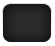 of
91
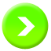 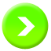 个物品作为推荐结果输出。
8.3 协同过滤
第八章 推荐系统
个物品作为推荐结果输出。
8.3.4 隐语义模型和矩阵因子分解模型
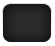 of
91
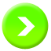 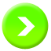 个物品作为推荐结果输出。
8.3 协同过滤
第八章 推荐系统
个物品作为推荐结果输出。
8.3.4 隐语义模型和矩阵因子分解模型
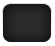 of
91
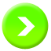 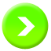 个物品作为推荐结果输出。
8.3 协同过滤
第八章 推荐系统
个物品作为推荐结果输出。
8.3.4 隐语义模型和矩阵因子分解模型
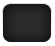 of
91
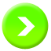 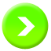 个物品作为推荐结果输出。
8.3 协同过滤
第八章 推荐系统
个物品作为推荐结果输出。
8.3.4 隐语义模型和矩阵因子分解模型
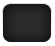 of
91
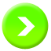 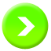 个物品作为推荐结果输出。
8.3 协同过滤
第八章 推荐系统
个物品作为推荐结果输出。
8.3.4 隐语义模型和矩阵因子分解模型
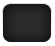 of
91
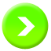 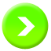 高级大数据人才培养丛书之一，大数据挖掘技术与应用
第八章　推荐系统
8.4　其他推荐技术
8.2　基于内容的推荐
8.3　协同过滤
8.1　推荐系统概念
3.1　数据挖掘概述
8.5　实战：基于协同过滤算法推荐电影
习题
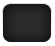 of
91
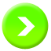 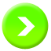 个物品作为推荐结果输出。
8.4 其他推荐技术
第八章 推荐系统
个物品作为推荐结果输出。
1.关联规则推荐

2.基于知识的推荐

3.基于效用的推荐

4.基于人口统计信息的推荐

5.基于网络结构的推荐

6.混合推荐
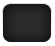 of
91
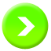 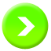 高级大数据人才培养丛书之一，大数据挖掘技术与应用
第八章　推荐系统
8.4　其他推荐技术
8.2　基于内容的推荐
8.3　协同过滤
8.1　推荐系统概念
3.1　数据挖掘概述
8.5　实战：基于协同过滤算法推荐电影
习题
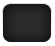 of
91
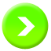 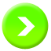 个物品作为推荐结果输出。
8.5 实战：基于协同过滤算法推荐电影
第八章 推荐系统
个物品作为推荐结果输出。
本实战案例的目标：基于协同过滤算法为用户提供个性化电影推荐。具体思路如下，基于已有的用户对电影的评价，采用Spark MLlib 中的协同过滤算法，通过交替最小二乘法（Alternating Least Squares，简称ALS）建立矩阵因子分解模型，通过该模型预测特定用户可能会感兴趣的电影。
       实战步骤为：
       （1）加载用户、物品、用户-物品评分数据集，并按照规则解析成特定格式。
       （2）将解析后的用户-物品评分数据集划分为训练集与测试集两部分，训练集用来训练形成矩阵因子分解模型，测试集则用来评测模型的准确度。需要指出的是，实际项目中还需有验证集，本次实验省略该部分。
       （3）采用交替最小二乘法，训练用户与电影之间的矩阵模型。
       （4）基于训练集进行预测，利用测试集来验证预测结果是否有效。
实战环境为：采用hadoop 2.5集群，Hadoop 2.7.3，Spark 1.6.2，Scala 2.1.0。
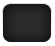 of
91
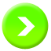 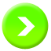 个物品作为推荐结果输出。
8.5 实战：基于协同过滤算法推荐电影
第八章 推荐系统
个物品作为推荐结果输出。
8.5.1数据准备与导入
1.数据准备
       本次实验使用的数据集MoiveLens来自美国明尼苏达大学计算机科学与技术系的GroupLens实验室。在GroupLens的官网（http://grouplens.org/datasets/movielens/）上可以找到MoiveLens的数据集。
       本次实战使用稳定的基准数据集（ml-20m），其中包括138,000用户对27,000部电影进行了20，000，000个评分，还包括1100个标签以及12,000,000个分数，数据创建时间为2015/4，数据更新时间为2016/10。
      下载的文件压缩包中有三个文件：电影信息文件movies.dat、用户信息文件users.dat和用户-物品评分文件ratings.dat。本次试验只用到了movies.dat和ratings.dat文件，将上述文件上传至服务器指定目录（本次例子为/home/app/test）。
movies.dat中每条记录的格式为：电影ID、电影标题、电影风格。ratings.dat中每条记录的格式为：用户ID、电影ID、评论分数、时间戳。dat文件中数据字段之间用“，”号隔开。
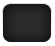 of
91
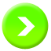 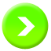 个物品作为推荐结果输出。
8.5 实战：基于协同过滤算法推荐电影
第八章 推荐系统
个物品作为推荐结果输出。
8.5.1数据准备与导入
2.数据导入
       Movies.dat和ratings.dat中的数据需要按照Scala支持的数据结构类型进行转换并导入。
      （1）定义数据结构
       数据导入时需将原始数据的格式转换成scala语言的Case Class类，因此，需要定义相应的Case Class类。
       ①对于movies.dat数据集，构造一个合适的Case Class，该Case Class 中的成员变量与Movies.dat数据集中字段一一对应。
       ②对于ratings.dat数据集，由于在Spark的机器学习框架中已经有org.apache.spark.mllib.recommendation.Rating 类来做映射，因此可以直接使用 Rating 类。MLlib中Rating类描述了评分RDD格式，其数据格式描述为case class Rating(user:Int, product:Int, rating:Double)。
       （2）解析原始数据，去掉分隔符
       解析原始数据集movies.dat和ratings.dat中的每一行内容，去掉分隔符“，”，然后把数据映射到Case Class 的对应成员中。
     （3）导入数据放入缓存
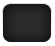 of
91
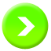 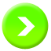 个物品作为推荐结果输出。
8.5 实战：基于协同过滤算法推荐电影
第八章 推荐系统
个物品作为推荐结果输出。
8.5.2建立矩阵因子分解模型
1.划分数据集合
       划分训练集和测试集，并且将划分好的训练集和测试集分别放入变量trainingSetOfRatingsData和变量testSetOfRatingData中。
       2.训练模型
       spark.ml目前支持基于模型的协同过滤，通过交替最小二乘法（alternating least squares, ALS）来学习用于预测关联矩阵缺失部分的少量潜在因子集，用户和物品则通过这些潜在因子集来描述。该算法实现类是org.apache.spark.ml.recommendation包。
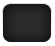 of
91
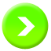 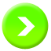 个物品作为推荐结果输出。
8.5 实战：基于协同过滤算法推荐电影
第八章 推荐系统
个物品作为推荐结果输出。
8.5.3推荐预测及验证
矩阵分解模型类MatrixFactorizationModel的以下方法与推荐预测有关：
predict：预测用户对物品的评分；
recommendProducts：对一个用户推荐物品列表；
recommendUsers：对一个物品推荐用户列表；
recommendProductsForUsers：对所有用户推荐物品，取前K个物品；
recommendUsersForProducts：对所有物品推荐用户，取前K个用户。
1.推荐预测
本次实战的目标是：利用训练得到的模型recomModel实现个性化推荐。可以通过调用recommendProducts方法来实现。
例如，调用recommendProducts方法，对用户ID为168的用户，筛选出10部适合的电影。
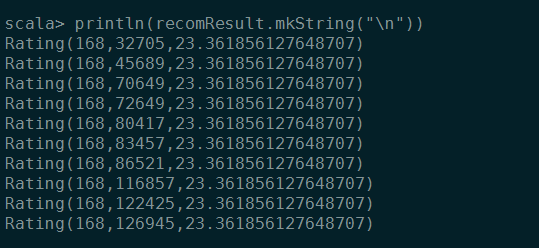 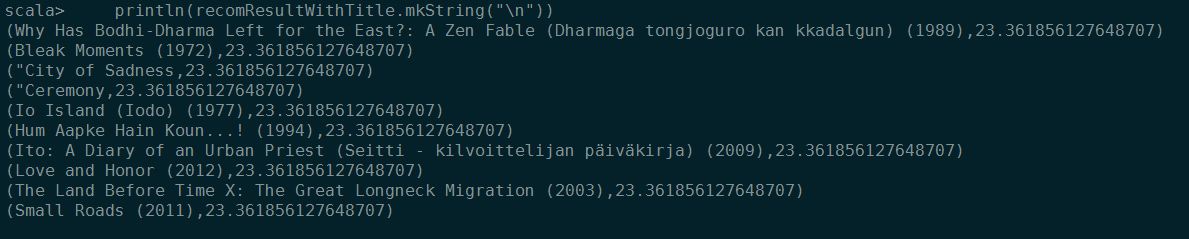 图8-9 电影ID转换成电影标题后的推荐
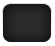 of
91
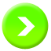 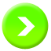 图8-8 电影推荐结果
个物品作为推荐结果输出。
8.5 实战：基于协同过滤算法推荐电影
第八章 推荐系统
个物品作为推荐结果输出。
8.5.3推荐预测及验证
2.模型验证
        模型验证能检验推荐的结果是否准确，被推荐电影的用户对这部电影的评分是否真如推荐时的那样。在这里，我们采用平均绝对误差MAE来进行模型验证。运行结果如下：
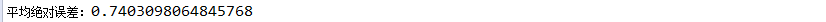 平均绝对误差值为0.7403098064845838。一般来说，平均绝对误差值小于1以下的模型比较合理。因此，可以用该模型进行更多的个性化推荐。
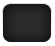 of
91
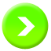 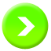 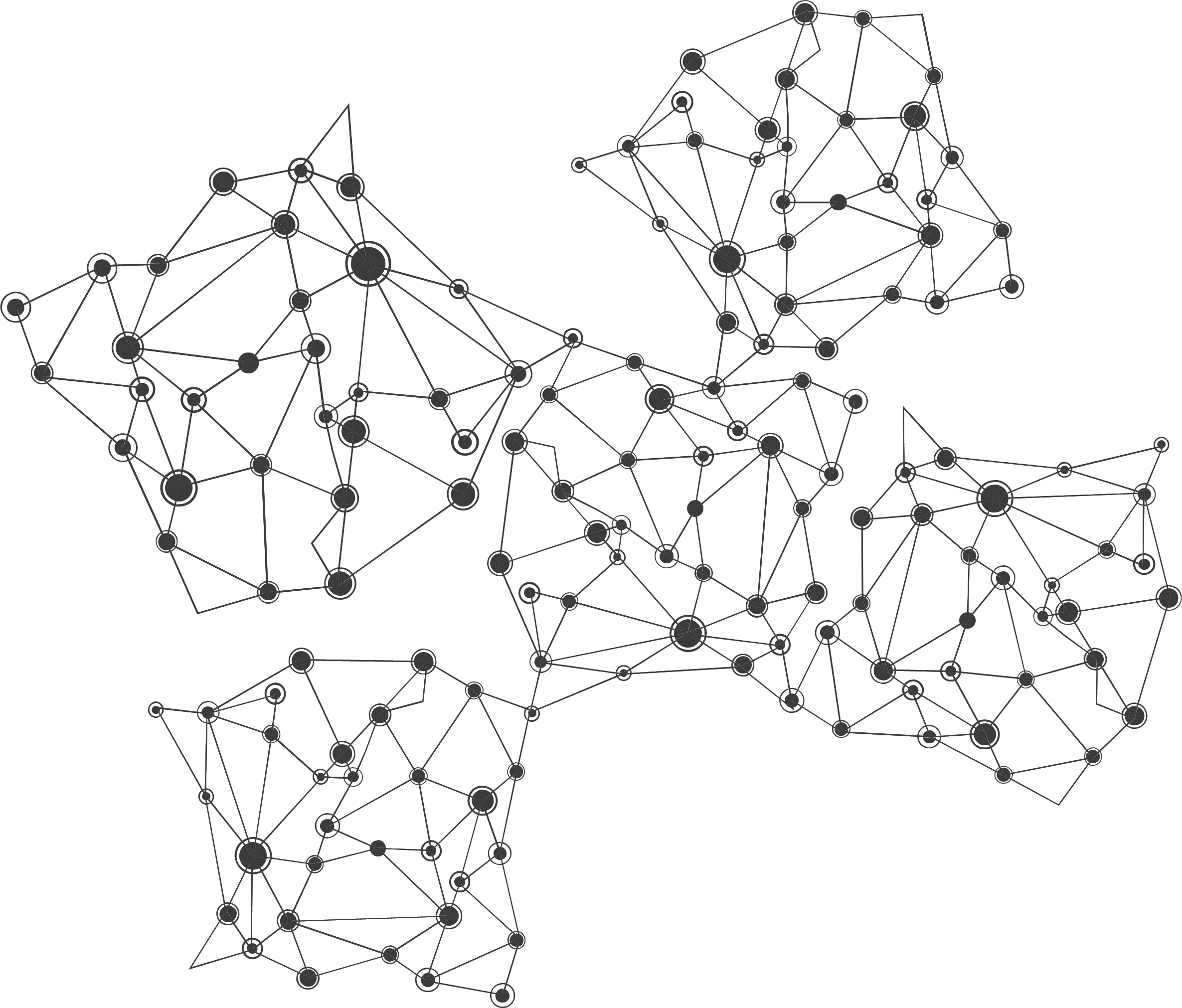 习题：
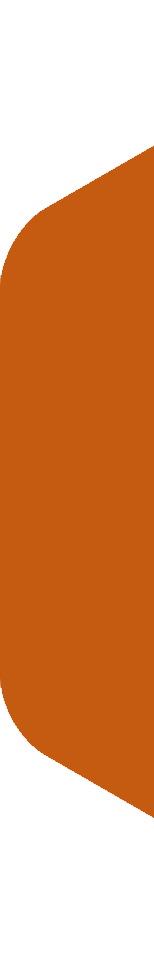 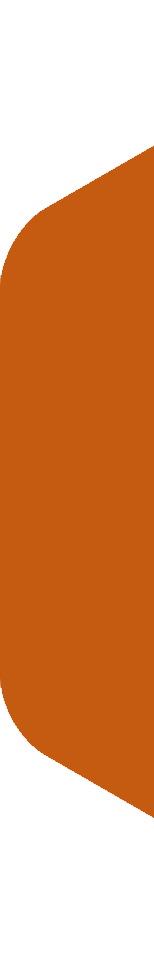 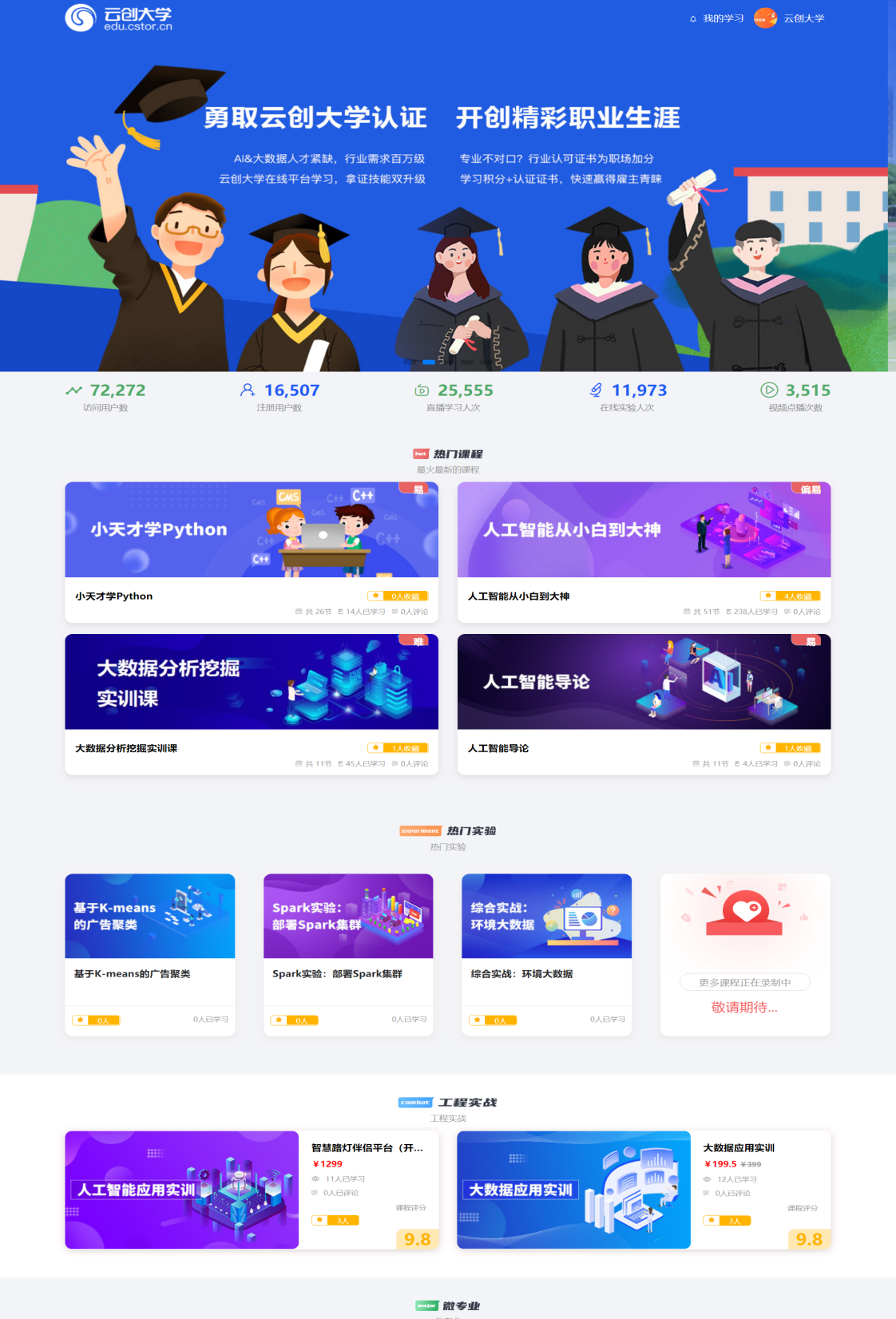 大学生如何提高实战能力，高薪就业？
省钱、省时间!
学到真本事
学习大数据、人工智能、云计算的不二之选
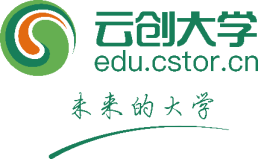 在线学习、在线动手做实验
学习云创大数据大量实际项目
获取云创工程师认证、工信部认证、国际认证
大数据能力分析、工作匹配、智能推荐
学到真本事，走遍天下都不怕！
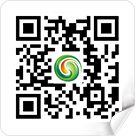 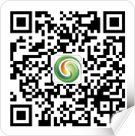 云创大学网站
https://edu.cstor.cn/
云创大学微信公众号
运用大数据，精彩你生活
微信公众号推荐
免费大数据APP推荐
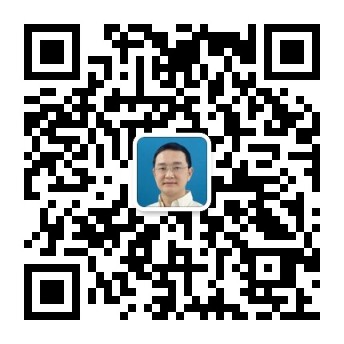 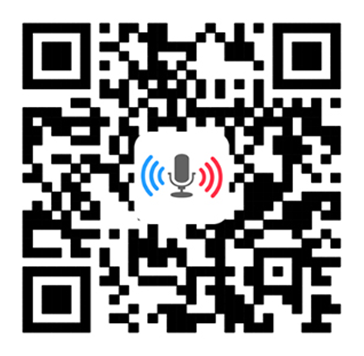 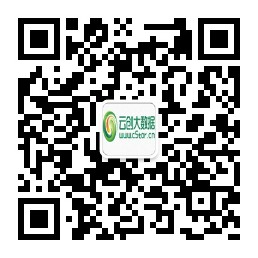 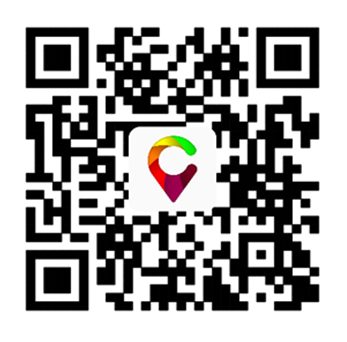 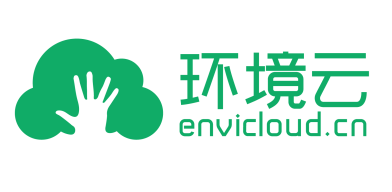 刘鹏看未来
同声译
我的PM2.5
云创大数据
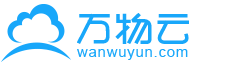 环境大数据开放平台
智能硬件大数据免费托管平台
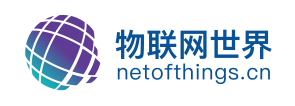 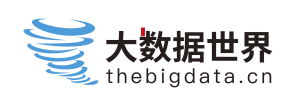 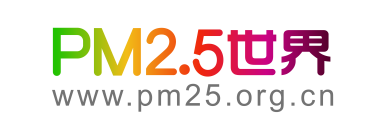 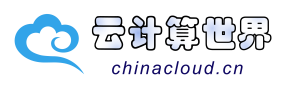 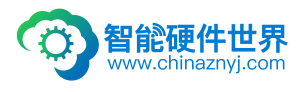 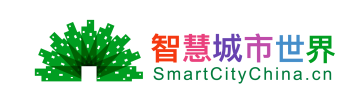 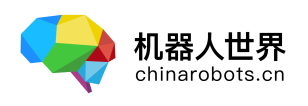 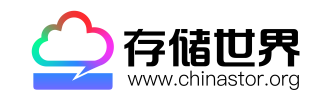 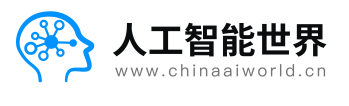 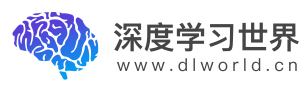 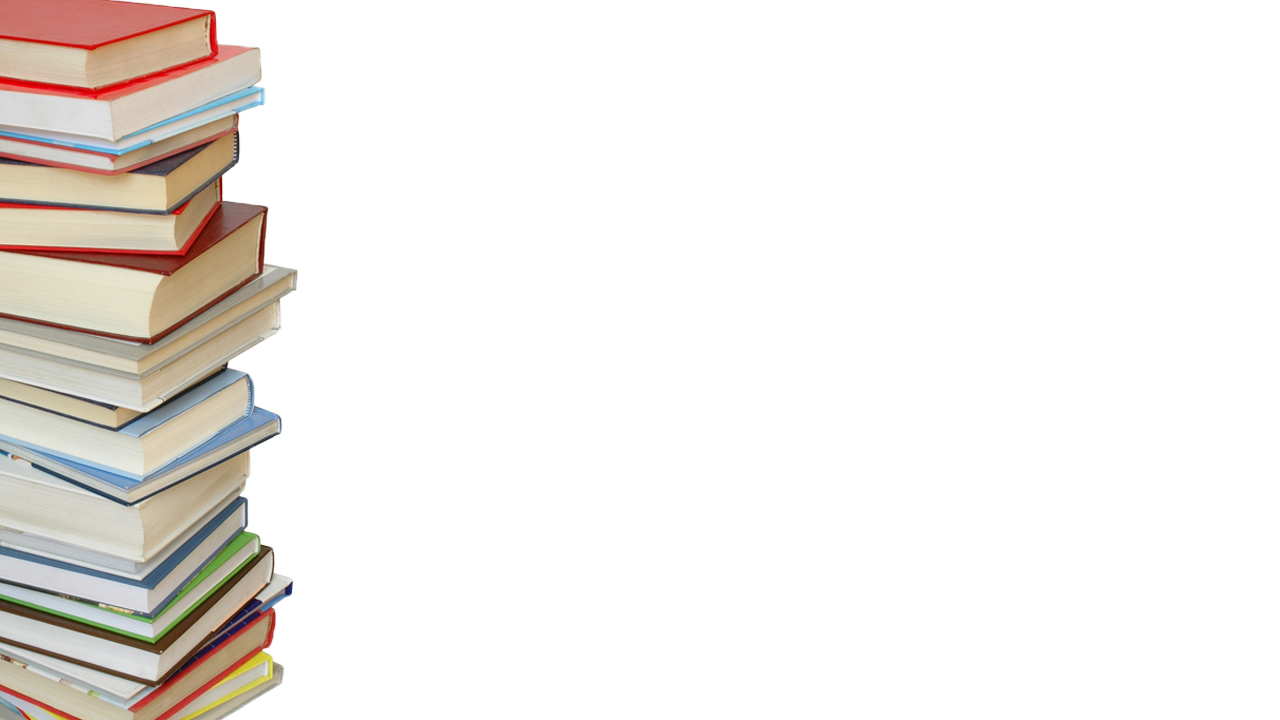 感谢聆听